BPCO et Santé Mentale
Une Initiative IPCRG
Guide Pratique et Globale pour les Soins Primaires
Boehringer Ingelheim a fourni une subvention sans restriction afin de soutenir le développement, la production et l’impression et l’utilisation de l’ouvrage.
BPCO et Santé MentaleCas CliniquesBPCO et dépressionCláudia Vicente (Portugal) et Ioanna Tsiligianni (Grèce)
About these slides
Vous pouvez utiliser, mettre à jour et partager ces dispositives librement avec vos collègues et patients dans un but non commercial
Il y aura une introduction sur les généralités sur la BPCO et la santé mentale suivie d’un cas clinique.
Les diapos sont soumises à la licence Creative Commons CC BY-NC-ND
BY pour attribution (obligation de créditer l'auteur et les autres parties liées à la production de ce travail)
NC pour NonCommercial (l’utilisation à des fins commerciales n’est pas autorisée par la license)
ND pour NoDerivatives (Seules les copies de verbatim de ce travail peuvent être partagées)
Lors de l’utilisation des diapositives, merci de bien indiquer la source : IPCRG 2022 COPD and Mental Health
Glossaire de termes, abréviations et acronymes
bpm, battements par minute
IMC, Indice de masse corporelle
BPCO, Bronchopneumopathie chronique obstructive
MCV, maladie cardiovasculaire
VEMS, volume expiratoire maximal à la première seconde
CVF, capacité vitale forcée
GOLD, Global Initiative for Chronic Obstructive Lung Disease
HbA1c, Hémoglobine glyquée
HDL, high-density lipoprotein
LDL, low-density lipoprotein
1/j, une fois par jour
MSP, Médecin de soins primaire
PHQ-4, Patient Health Questionnaire 4
PHQ-9, Patient Health Questionnaire 9
QdV, qualité de vie
ISRS, inhibiteur sélectif de la recapture de la sérotonine
Objectif
Souligner l’importance du sevrage tabagique chez les personnes souffrant de BPCO et d’anxiété et fournir un exemple d’intervention basée sur les preuves à travers un cas clinique
Ce que vous allez apprendre
Comment évaluer le s symptômes de la depression chez une personnes atteinte de BPCO.
Outils appropriés à utiliser pour évaluer la depression chez une personne attiente de BPCO.
Comment prendre en charge la depression chez une personne atteinte de BPCO ?
Les troubles mentaux : Comorbidités importantes dans la BPCO
L’anxiété et la depression sont courantes dans les cas de BPCO et sont associées à un mauvais état de santé et à un risqué accru d’exacerbations et d’hospitalisations d’urgence.1
De nombreuses études ont démontré une association entre le tabagisme et l’augmentation des symptômes ou des troubles anxieux.2
Le tabagisme, la depression et l’anxiété sont tous associés à un risque accru de décès chez les personnes BPCO3
1. GOLD 2022. Available at: https://goldcopd.org/2022-gold-reports-2/;2. Moylan S, et al. Brain Behav 2013;3:302-26; 3. Lou P, et al. Respir Care 2014;59:54-61.
BPCO et troubles mentaux : Dépression
Les MG ont souvent peu confiance pour évaluer et traiter les problèmes de santé mentale en raison des relations complexes entre ces derniers et des symptômes tels que l’essoufflement.
Environ 30% des personnes atteintes de BPCO souffrent de dépression concomitante1-3
La dépression est sous-diagnostiquée et insuffisamment traitée chez les personnes atteintes de BPCO.
1. Pollok J, et al. Cochrane Database Syst Rev 2019;3:CD012347; 2. Sohapal R. Trials 2020;21:18 (2020); 3. Yohannes AM, Alexopoulos GS. Eur Respir Rev 2014:23:345-9.
Cas clinique
Contexte
“Je me sens toujours un peu fatiguée, je me sens encore plus mal depuis quelques mois mais je prends mes traitements respiratoires tous les jours.”
Mme Vitalina, 70 ans et mariée
Elle est propriétaire/gestionnaire d’une petite entreprise de bouchons.
Elle est née au Mozambique, bien qu’étant caucasienne, vit actuellement à Mealhada au Portugal.
Elle ne boit pas et ne fume pas, bien que son mari soit fumeur. Ils ont également une cheminée dans leur maison.
Mrs Vitalina fait peu d’exercice mais a perdu 5 kg l’année dernière et se sent constamment fatiguée.
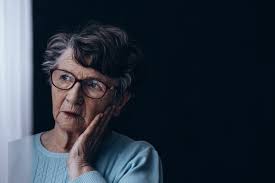 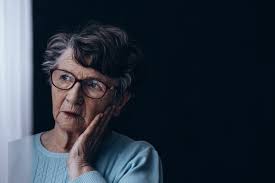 Antécédents et facteurs de risque
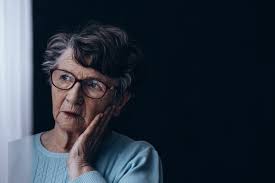 Motif de consultation
Mme Vitalina est venue chez son médecin traitant pour disculter de son hypertension.
Elle parle lentement et doucement et regarde toujours vers le bas
Elle s’inquiète de la santé de son mari et de sa fille qui a perdu son emploi récemment
Son dossier médical indique 7 consultations au cours des 5 derniers mois en soins primaires et aux urgences de l’hôpital pour diverses raisons, notamment des petites douleurs ou un essoufflement. 
Pendant les 12 derniers mois, elle a eu 1 excerbation modérée de BPCO.
Examen physique
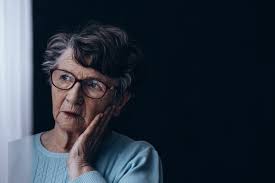 Que devez-vous faire ?
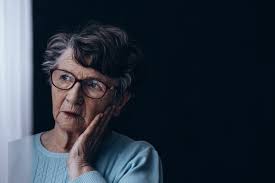 Lors de sa première consultation
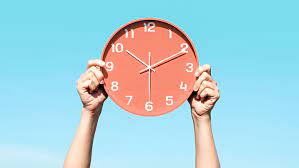 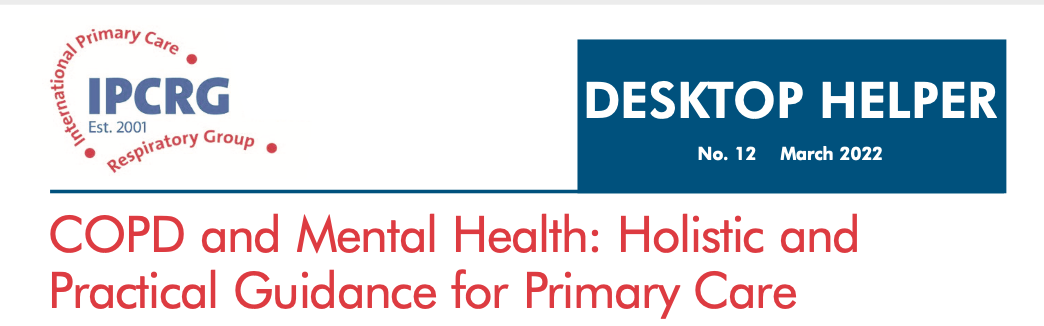 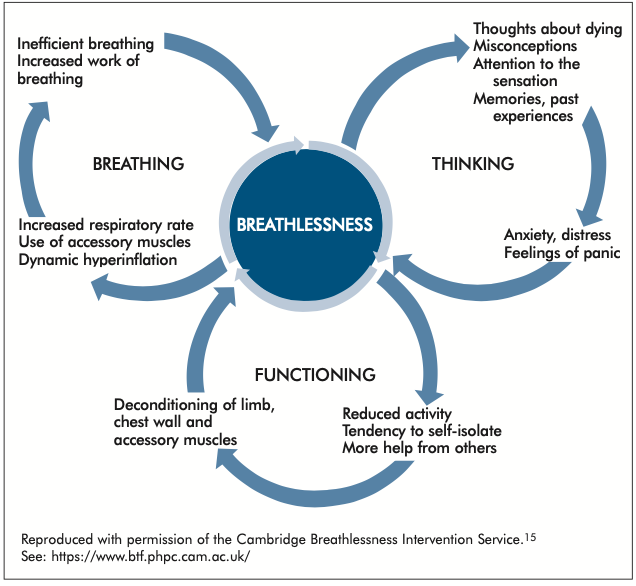 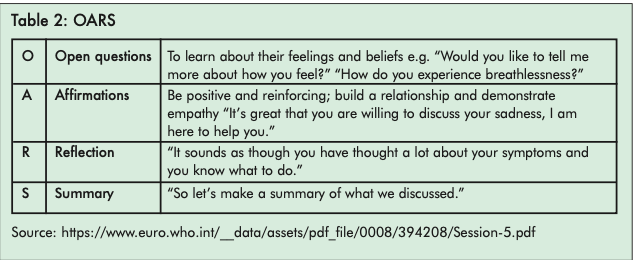 Available at: https://www.ipcrg.org/dth12.
Les facteurs de risque cardiovasculaires de Mme Vitalina
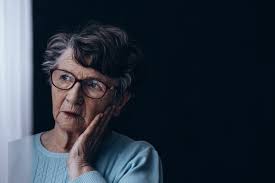 Hypertension : 138/74 mmHg; pouls 80 bpm
Diabète : HbA1c 6.3%
Risque cardiovasculaire 8%a1
Cholestérol total 162 mg/dL
HDL cholestérol 50 mg/dL
LDL cholestérol 104 mg/dL
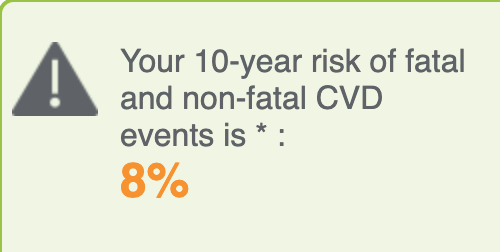 aBased on SCORE2, Portugal is a moderate risk zone.
1. https://heartscore.escardio.org/Calculate/quickCalcResult.aspx?model=moderate.
Les facteurs de risque cardiovasculaires de Mme Vitalina
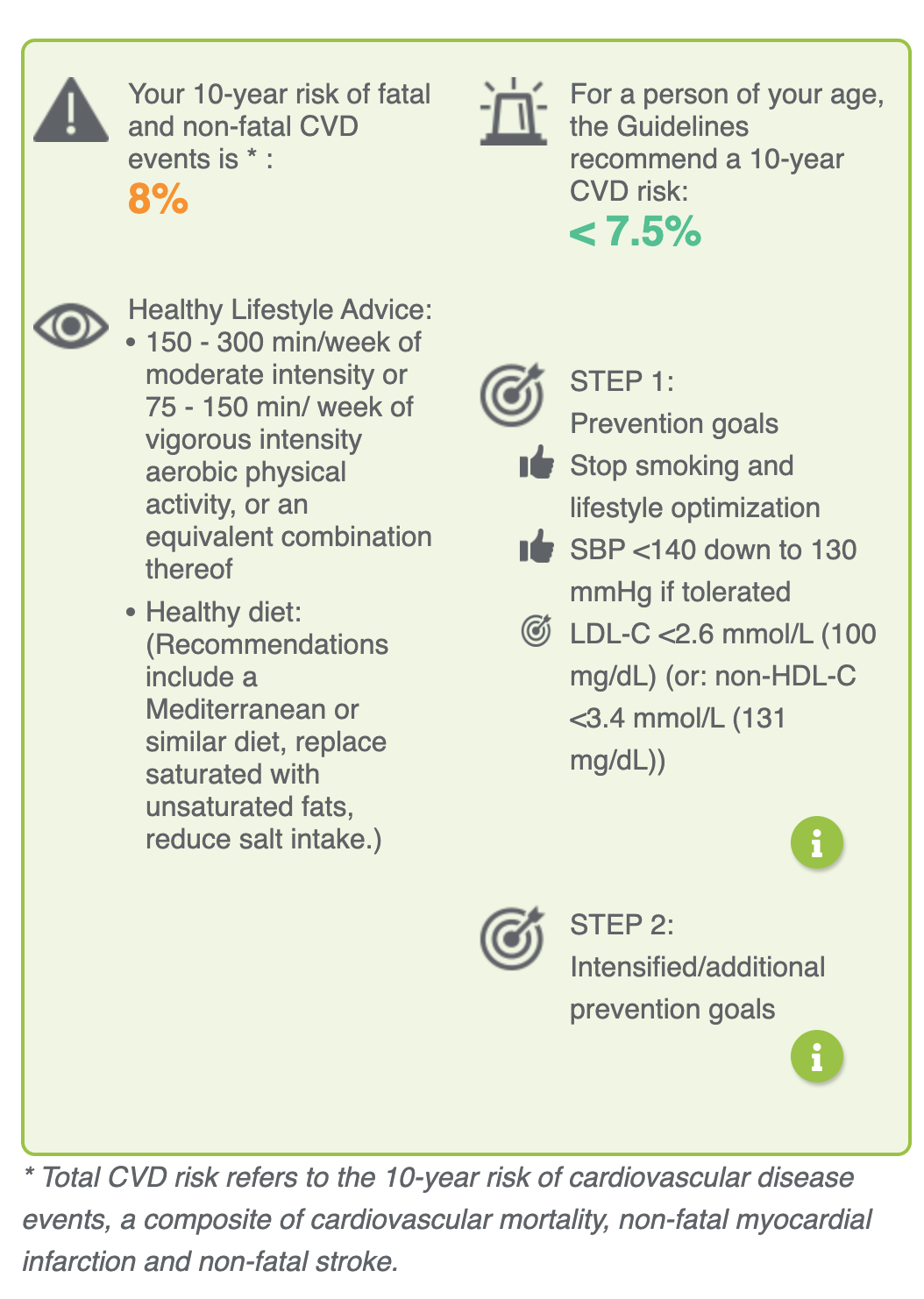 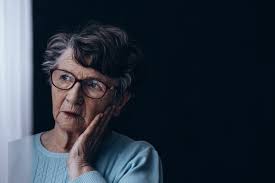 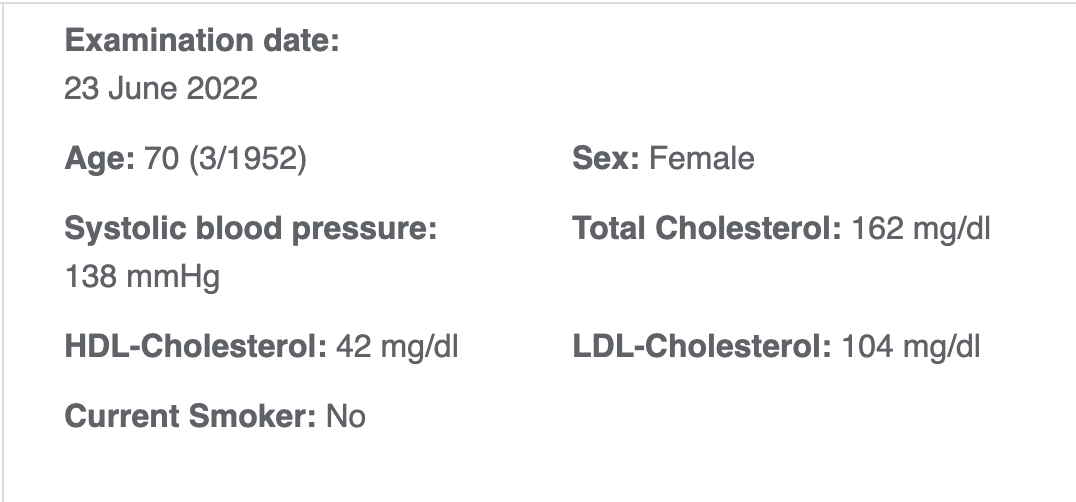 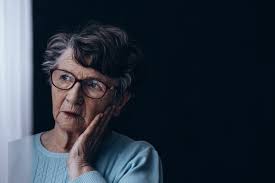 L’évaluation de BPCO de Mme Vitalina
Évaluation spirométrique
Technique d’inhalation
Activité physique
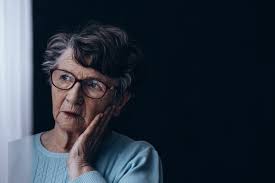 Spirométrie
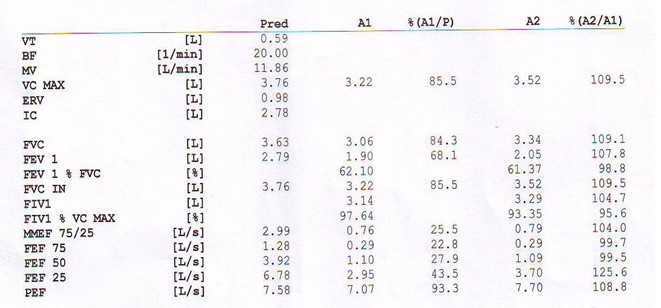 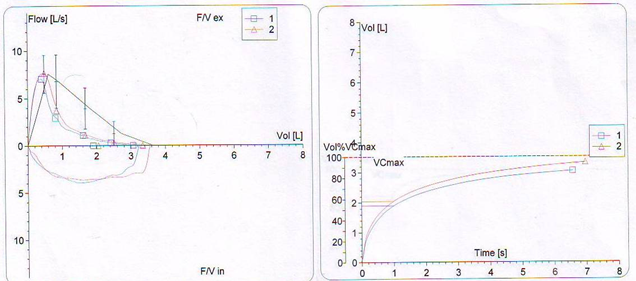 Évaluation de la gravité de la limitation du débit d’air
Spirométrie : VEMS/CVF post-bronchodilateur=61.37; réversibilité 7.8% (<12%)
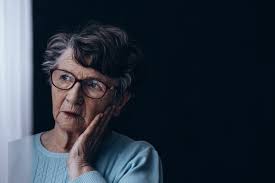 1. GOLD 2022. Available at: https://goldcopd.org/2022-gold-reports-2/.
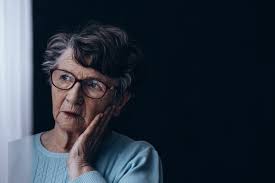 Le tableau clinique de Mme Vitalina
Elle a un certain nombre de comorbidités :
Diabète
Hypertension artérielle
Dyslipidémie
BPCO – contrôlée ?
Y a-t-il d’autres comorbidités manquantes?
Identifier les problèmes de xsanté mentale chez les personnes atteintes de BPCO
Une bonne consultation centrée sur le patient
Écoute active – Éviter les interruptions
Montrer de l’empathie
Observer attentivement
Le langage corporel et les signes non verbaux peuvent fournir des informations utiles
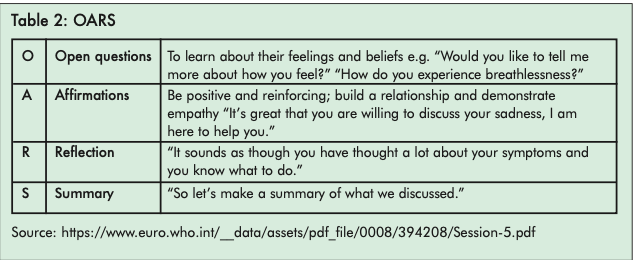 Available at: https://www.ipcrg.org/dth12.
Identifier les problèmes de santé mentale chez les personnes BPCO : PHQ-4
Pour une mesure très brève de la dépression et de l’anxiété.
Peut être complété en ligne
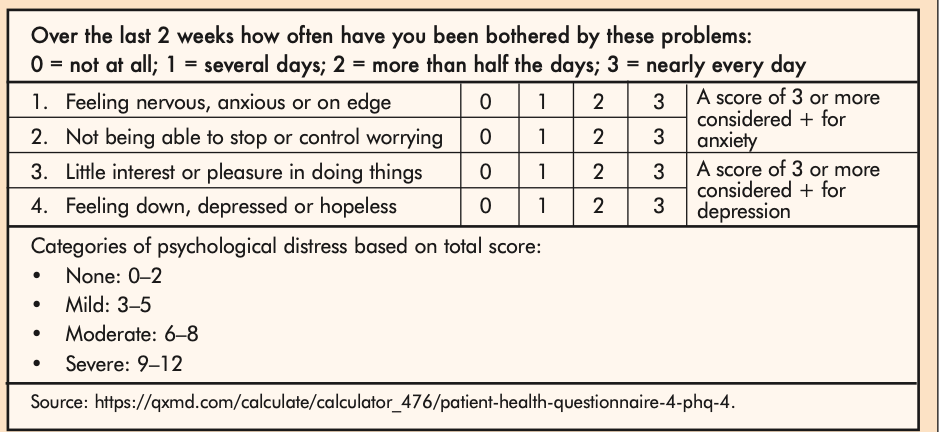 Mme Vitalina a obtenu un score de 3 pour les items 3 et 4 qui évaluent les symptômes de dépression
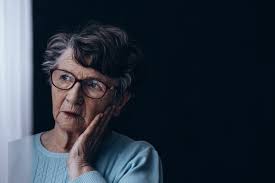 Available at: https://www.ipcrg.org/dth12.
Évaluation plus détaillée de la dépression :  PHQ-9
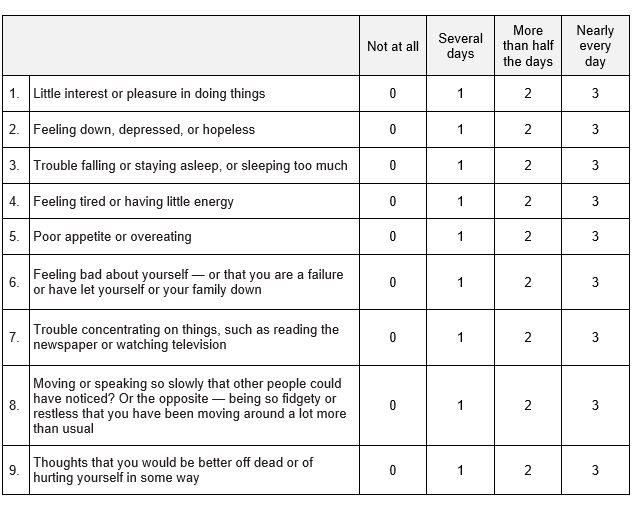 Aider le clinicien à établir le diagnostic de la dépression
Quantifier les symptômes de la dépression et en surveiller la gravité
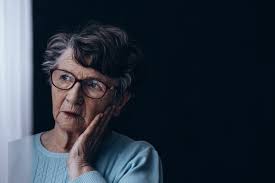 Le score PHQ-9 de Mme Vitalina était de 16
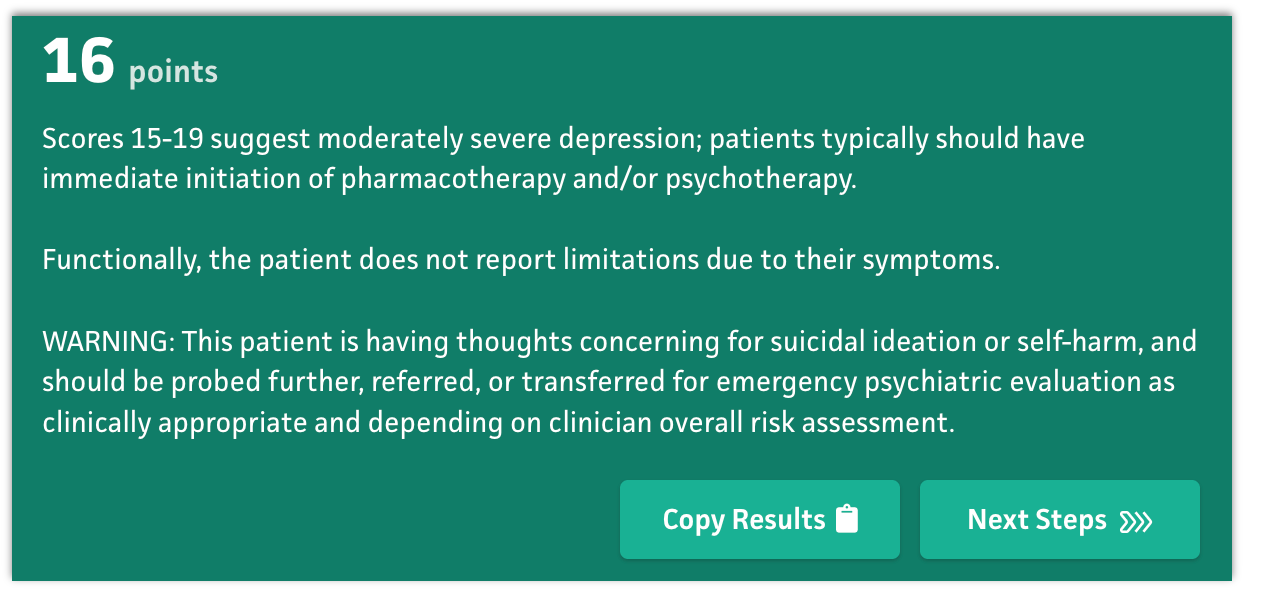 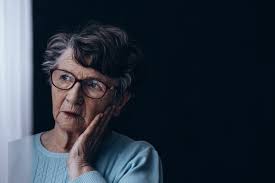 Si on pense à Mme Vitalina
Prise en charge de la BPCO et de la dépression de Mme Vitalina
Environnement
Les interventions visant à diminuer l’essoufflement peuvent soulager les symptômes de la dépression
Available at: https://www.ipcrg.org/dth12.
Prise en charge de la BPCO et de la dépression de Mme Vitalina
Discuter de sa situation actuelle de manière générale : 
Ce qu’elle peut changer/ne pas changer ?
Consultation planifiée partagée
Discuter de l’augmentation de son activité physique*
Mrs Vitalina devrait:
Être orientée vers la réadaptation pulmonaire
Commencer un ISRS – par exemple sertraline 50 mg/j
Éviter les benzodiazépines
Fixer un rendez-vousde suivi
Résumé
Lors de l’examen d’une personne BPCO, évaluez toutes les comorbidités.
Soyez vigilant à l’égard de l’anxiété et de la depression
Le diagnostic et les traitements contre l’anxiété et la dépression chez les personnes BPCO amélioreront leur QdV et leur résultat.